Centralized Operation Support Hub -COSH Updates
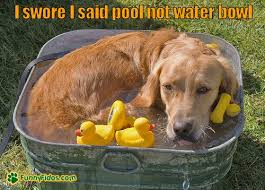 Dr. Laurel Williams           
Edith Ortiz  	              
Jenn Cole
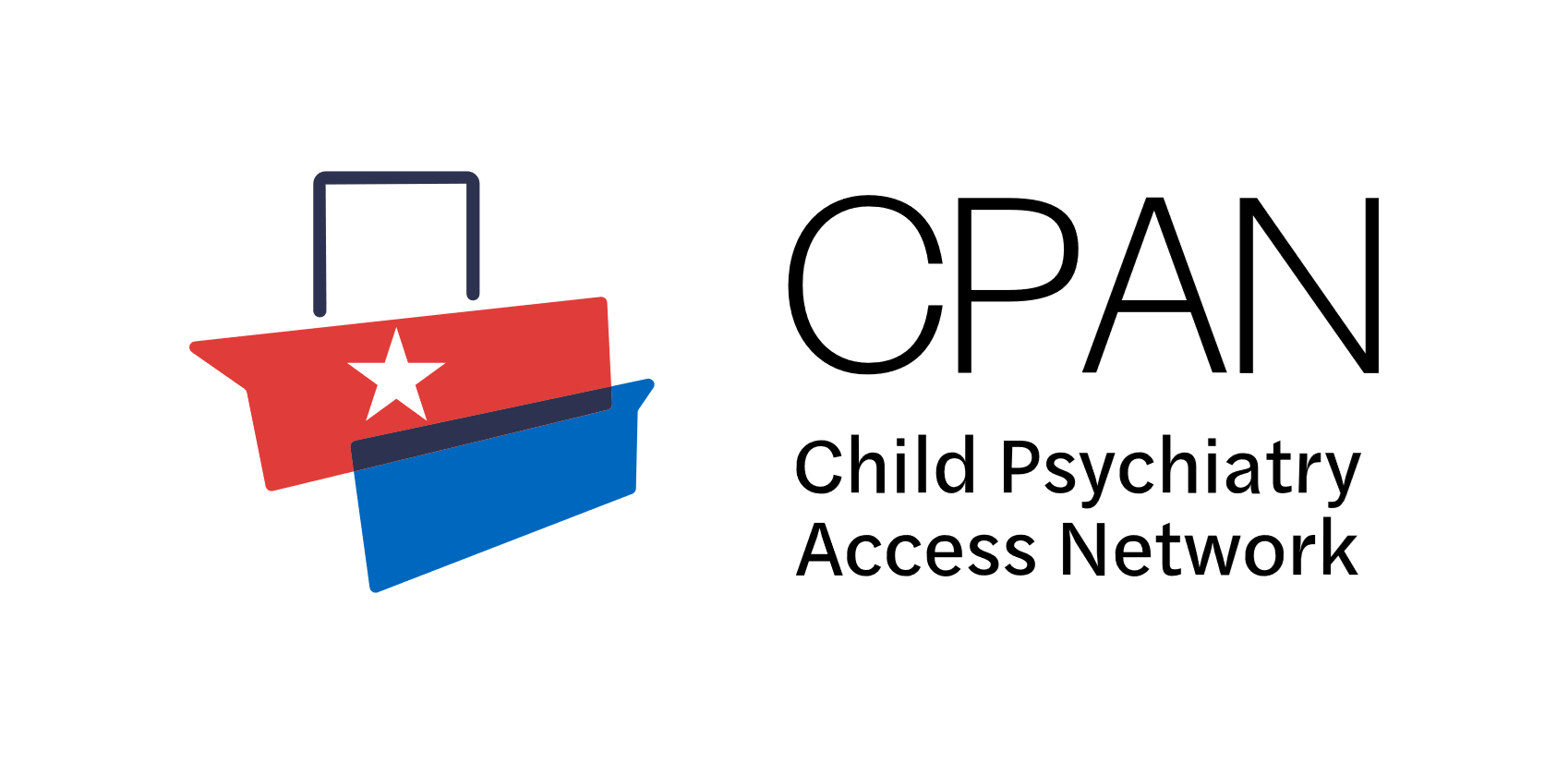 CPAN Call Volume
3
* this data is preliminary and is subject to change
CPAN Direct Consult
Total Direct Consult: 206  
 9 teams doing direct consults 
Teams are collaborating on direct consults 
Currently developing the statewide direct consultation process
4
CPAN Project Echo: Spring 2023
Total attendance: 928
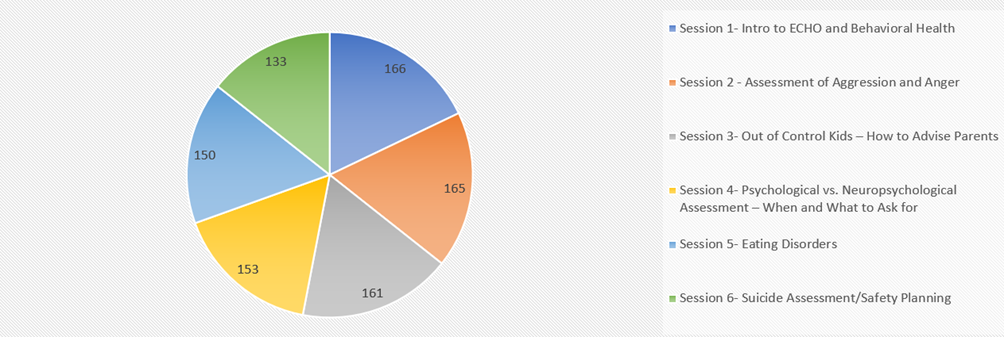 5
CPAN Project Echo: Fall 2023
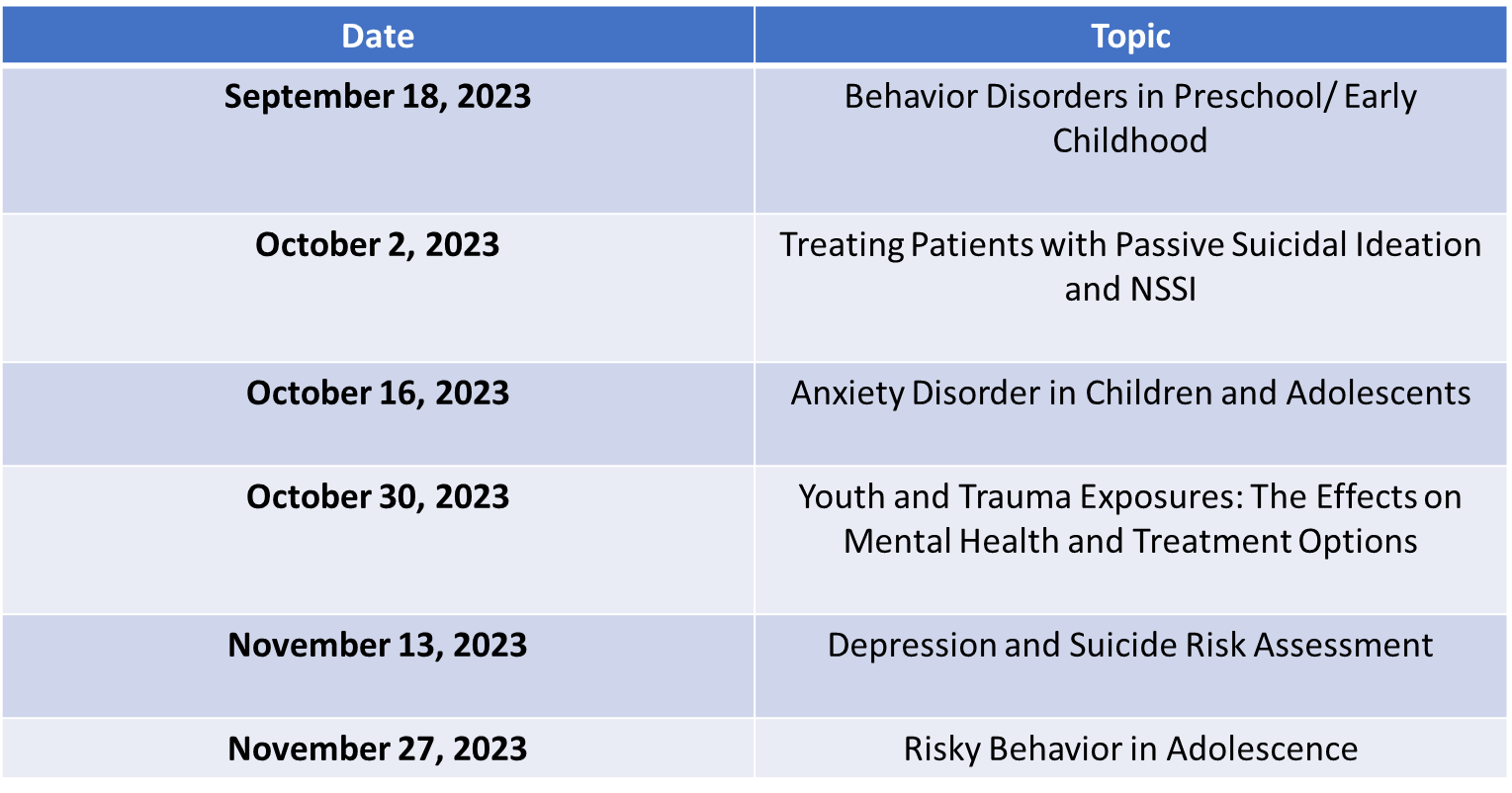 6
System Updates: Trayt CPAN Roadmap
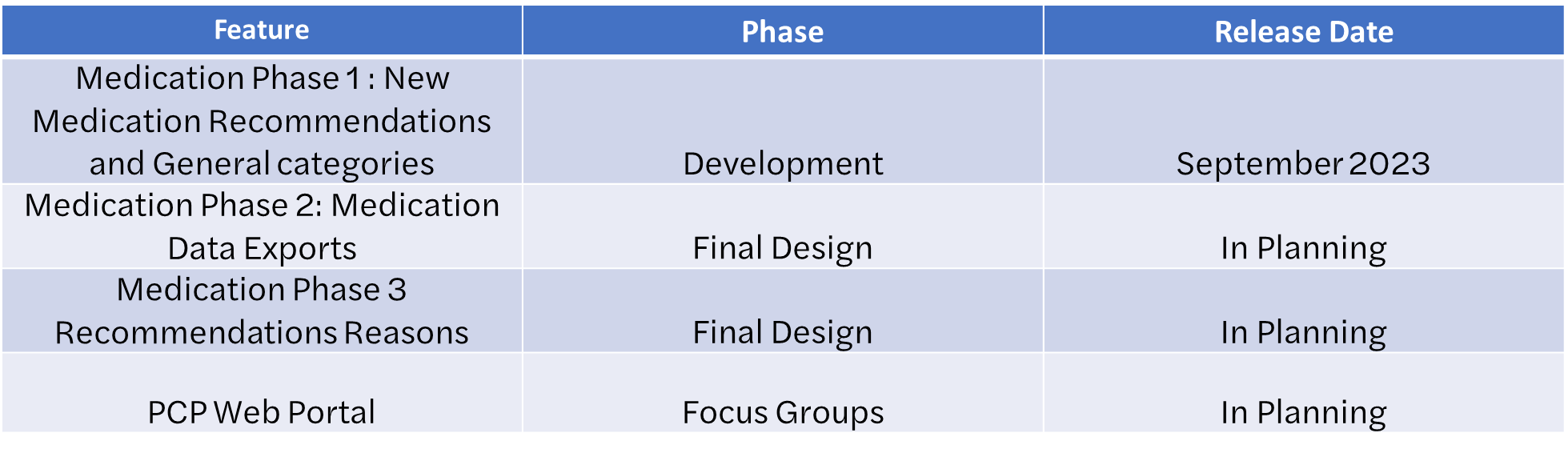 7
System Updates: Trayt CPAN Roadmap
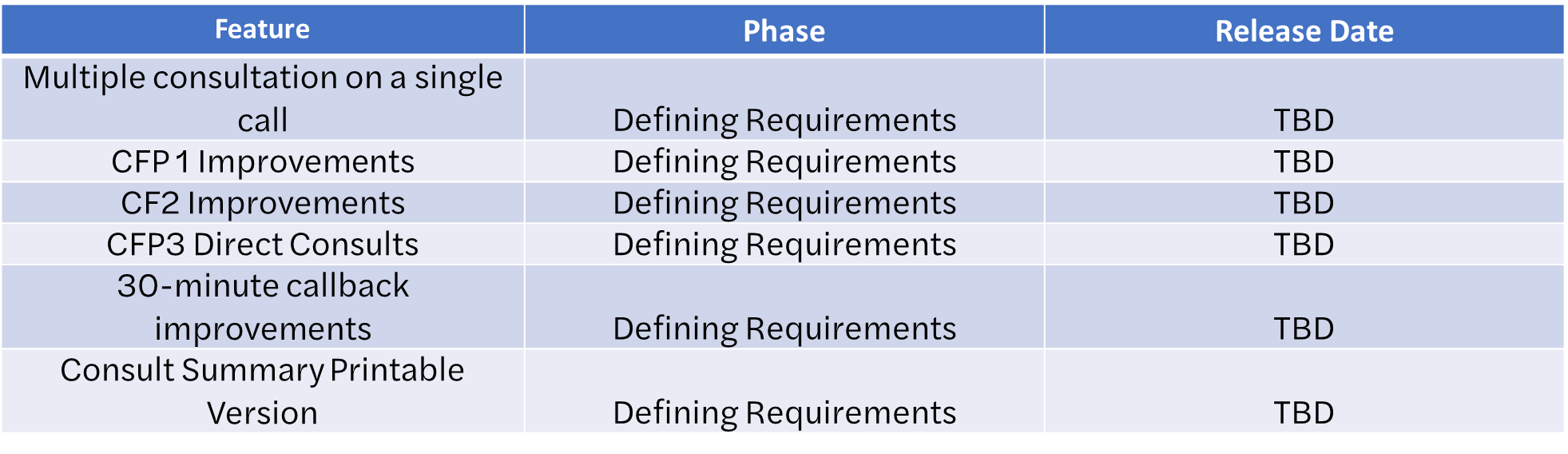 8
System Updates: Welnity
Improvements in Welnity are being finalized

HRI customizations 
User customizations
Searchability of information 
Adding New Resources 
Editing existing resources and Tracking changes 
Ensuring Quality of Resource 
Extracting Resources for Distribution to providers 
Reporting  


Timeline: 2-3 months 

Phase 1 : 2 months for focus search and customizations
Phase 2:  1 month for reporting
9
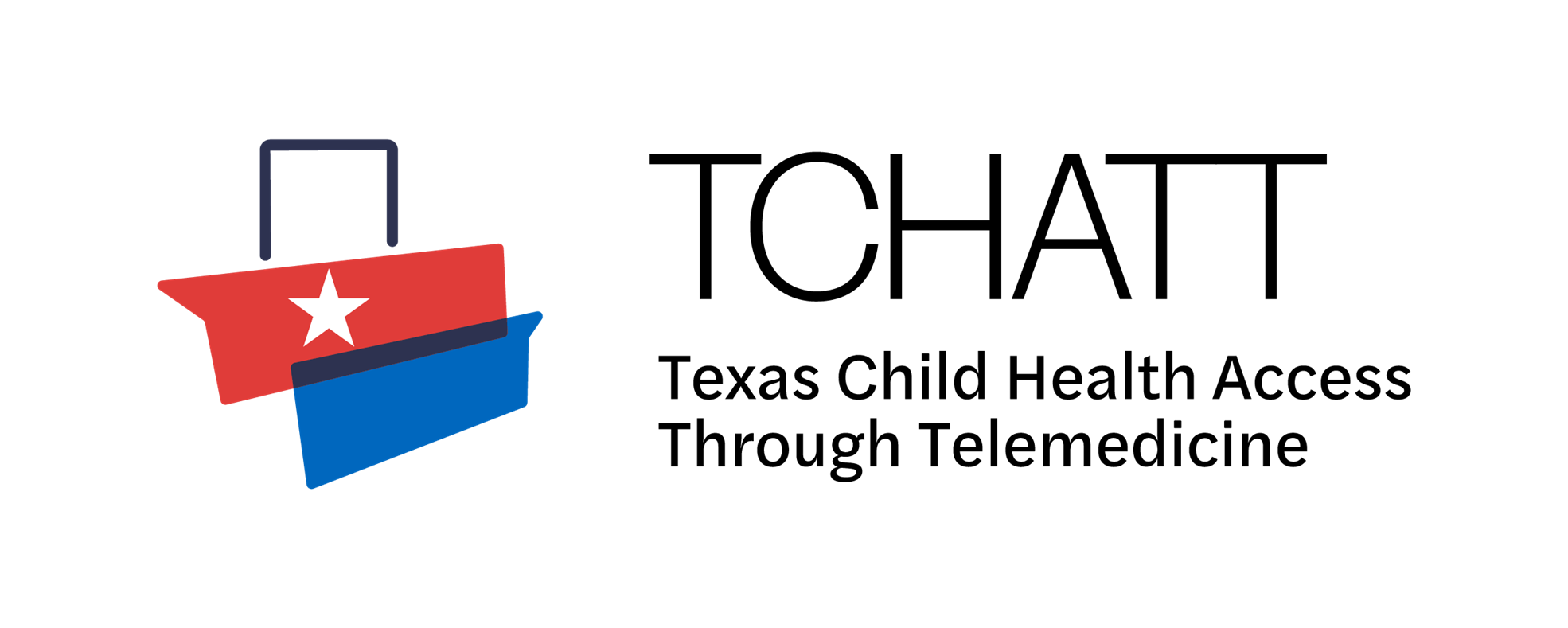 TCHATT Services Since Program Start
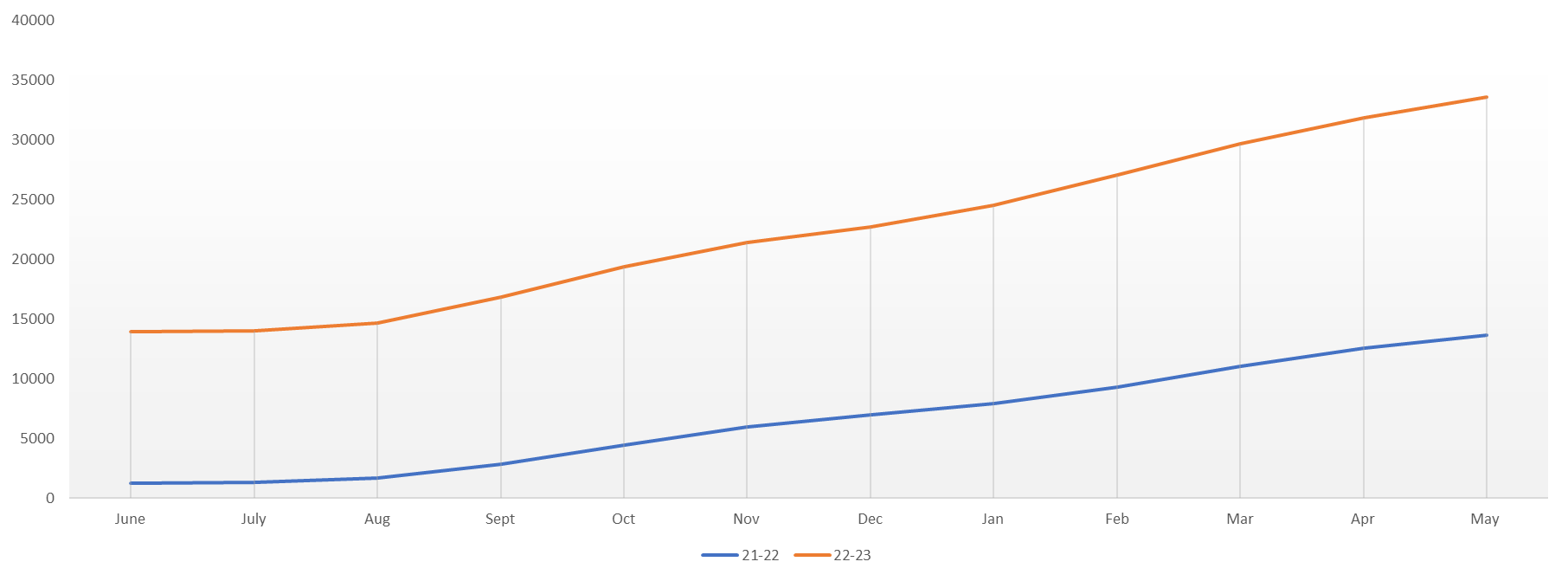 Total Students Referred to the Program – 40,854 
Students Served – 23,497
Sessions with Students – 89,204 	 					* this data is preliminary and is subject to change
11
Cross HRI Collaboration
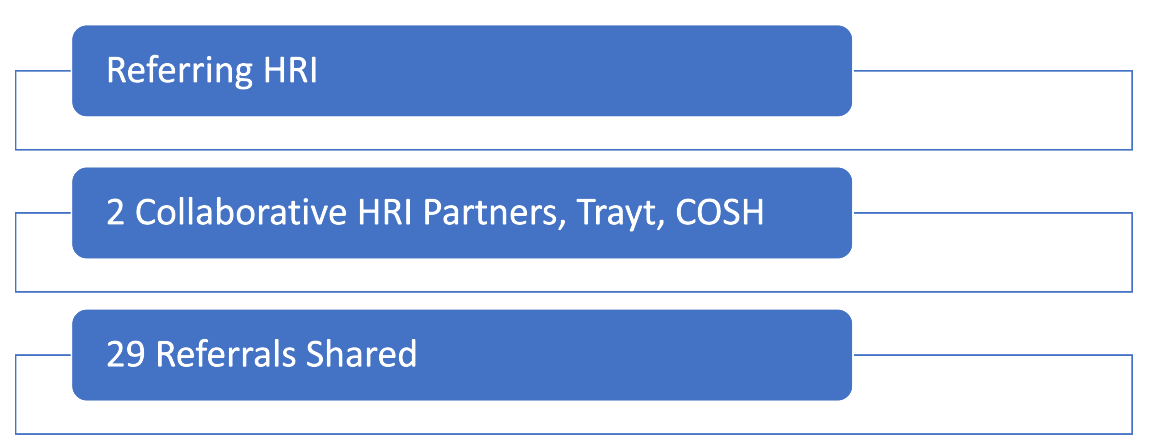 12
Current Trayt Initiatives
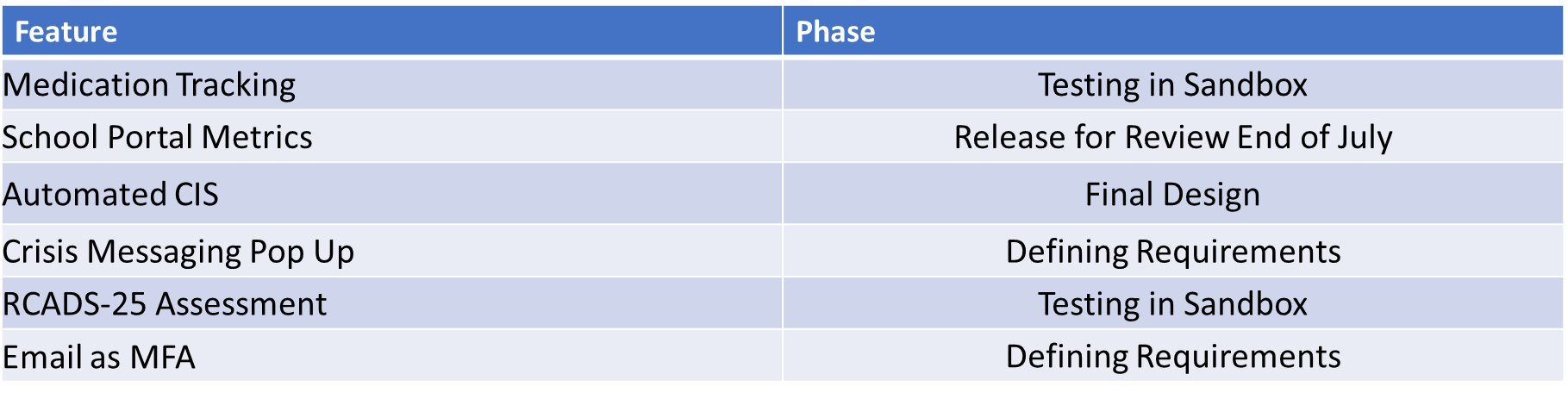 13
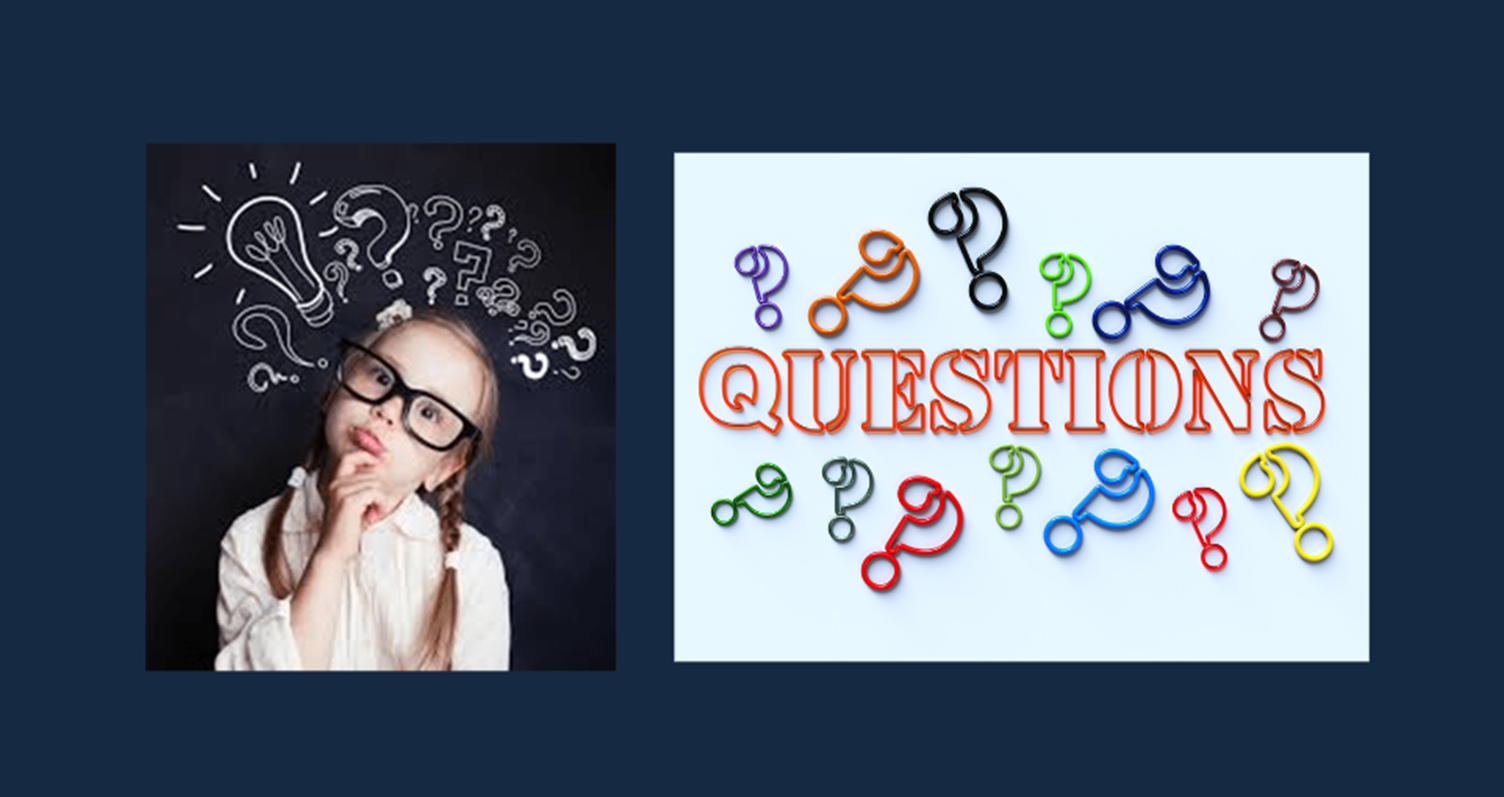 14